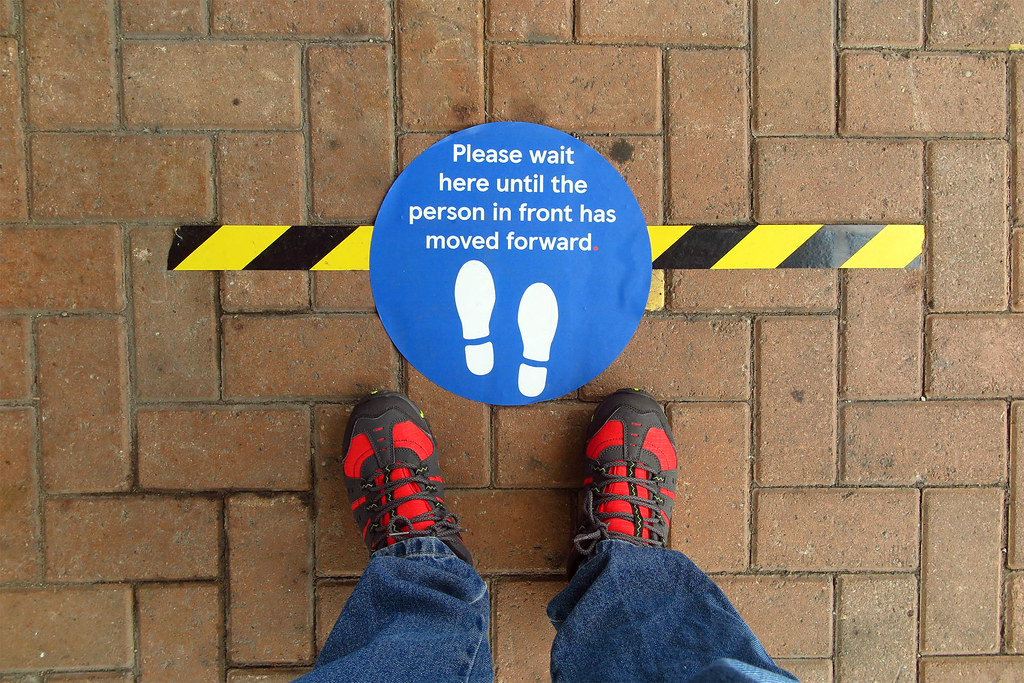 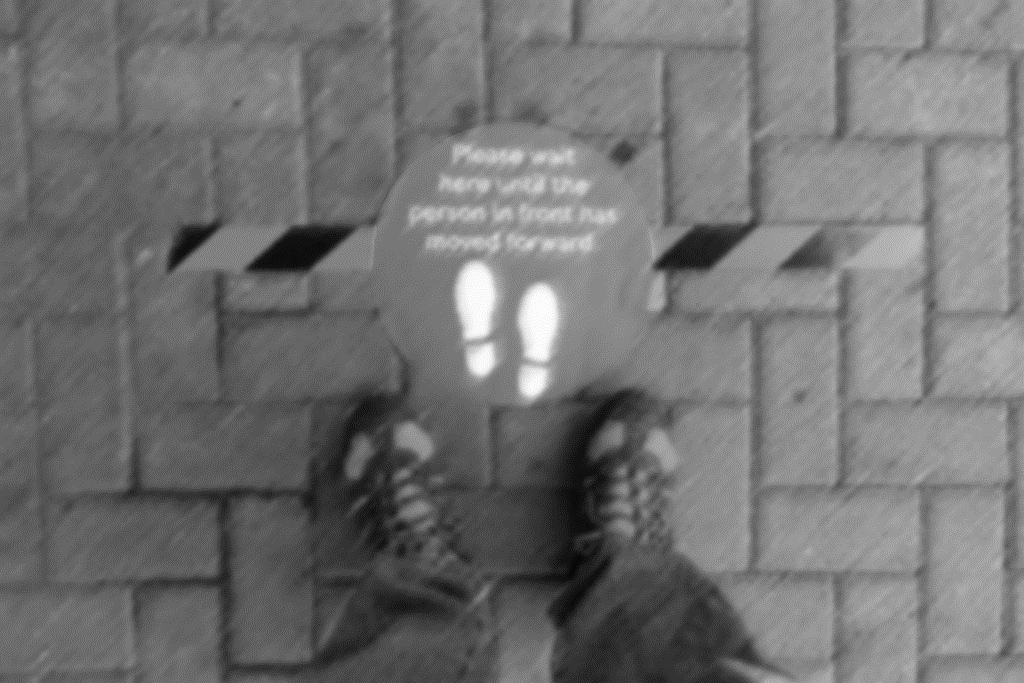 Delivered from the fear of Death
Hebrews 2:14-18
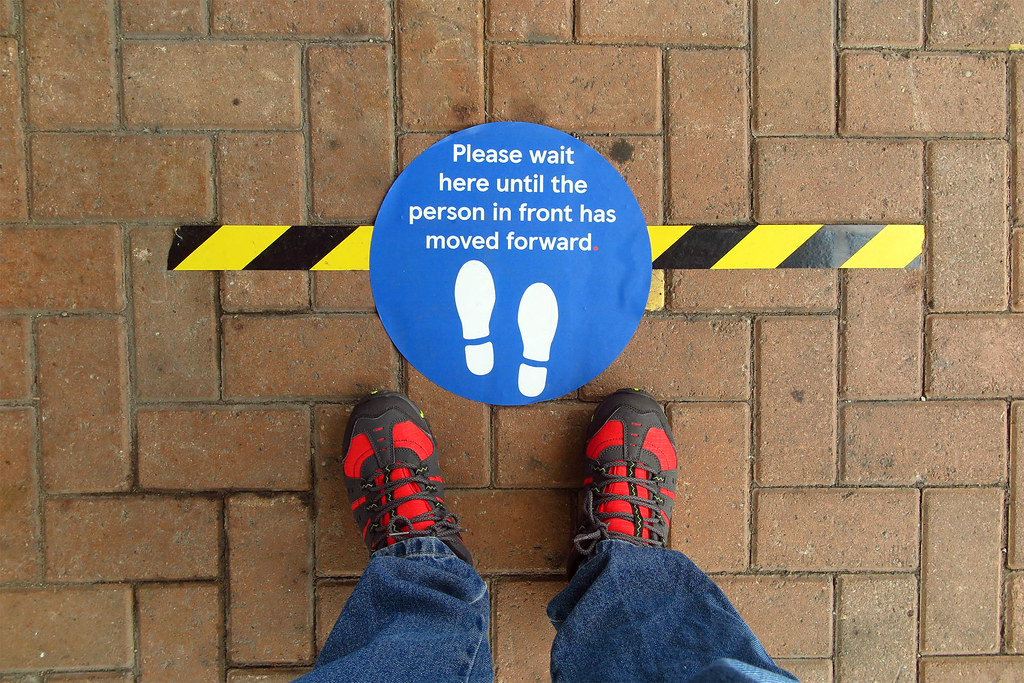 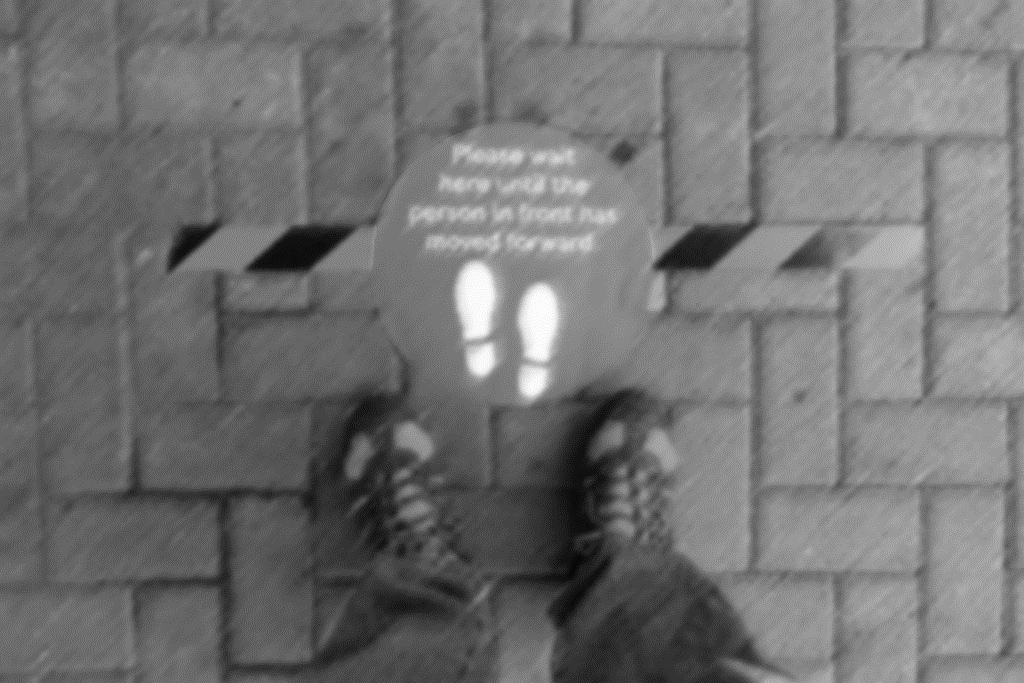 Delivered from the fear of Death
Hebrews 2:14-18
“We doctors are scared of the coronavirus crisis. How could we not be?”
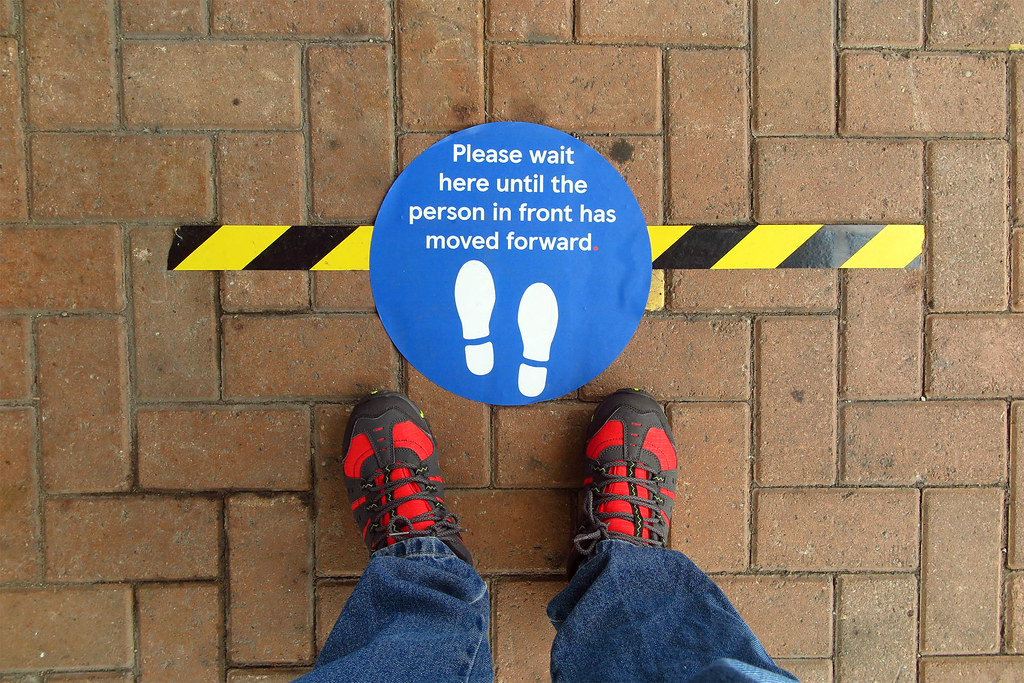 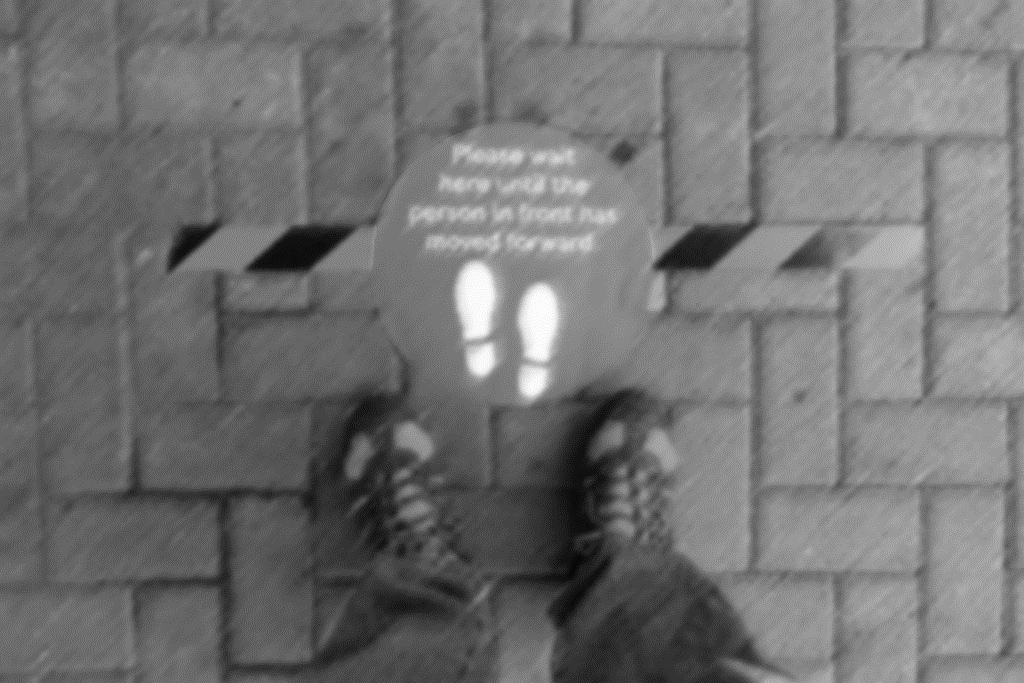 Delivered from the fear of Death
Hebrews 2:14-18
“We doctors are scared of the coronavirus crisis. How could we not be?”
Many questions about Covid-19!
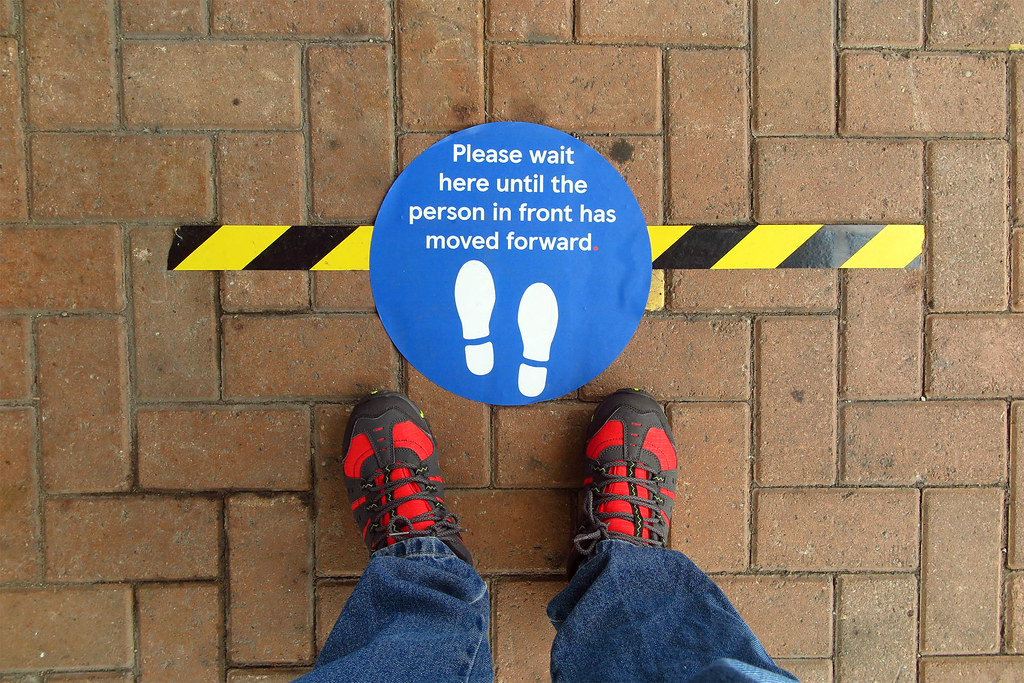 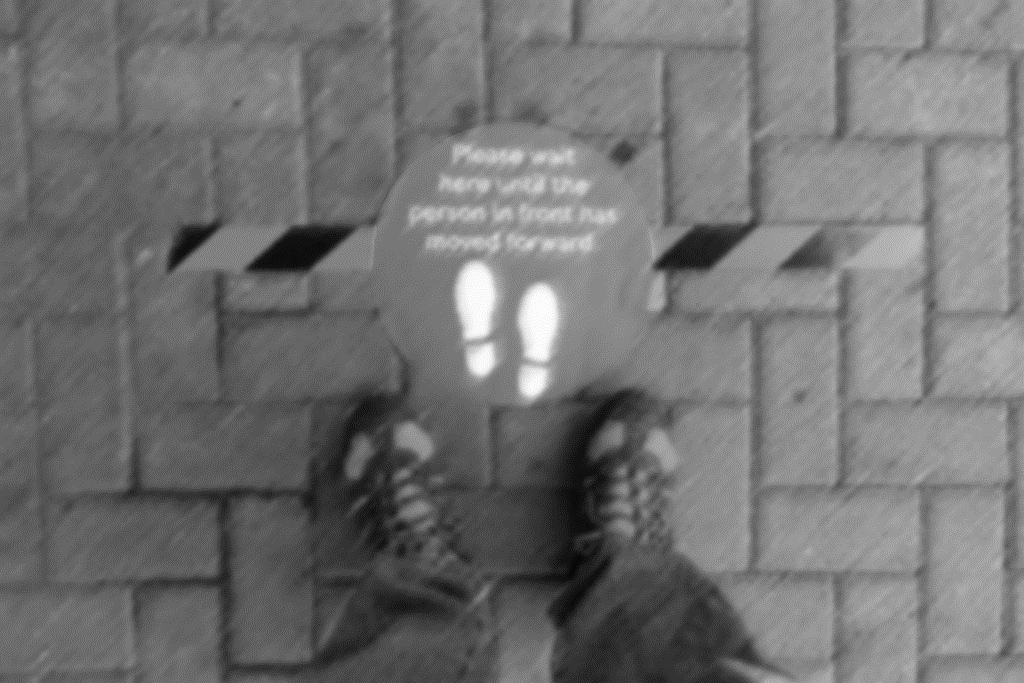 Delivered from the fear of Death
Hebrews 2:14-18
“We doctors are scared of the coronavirus crisis. How could we not be?”
Many questions about Covid-19!
What is God’s answer?
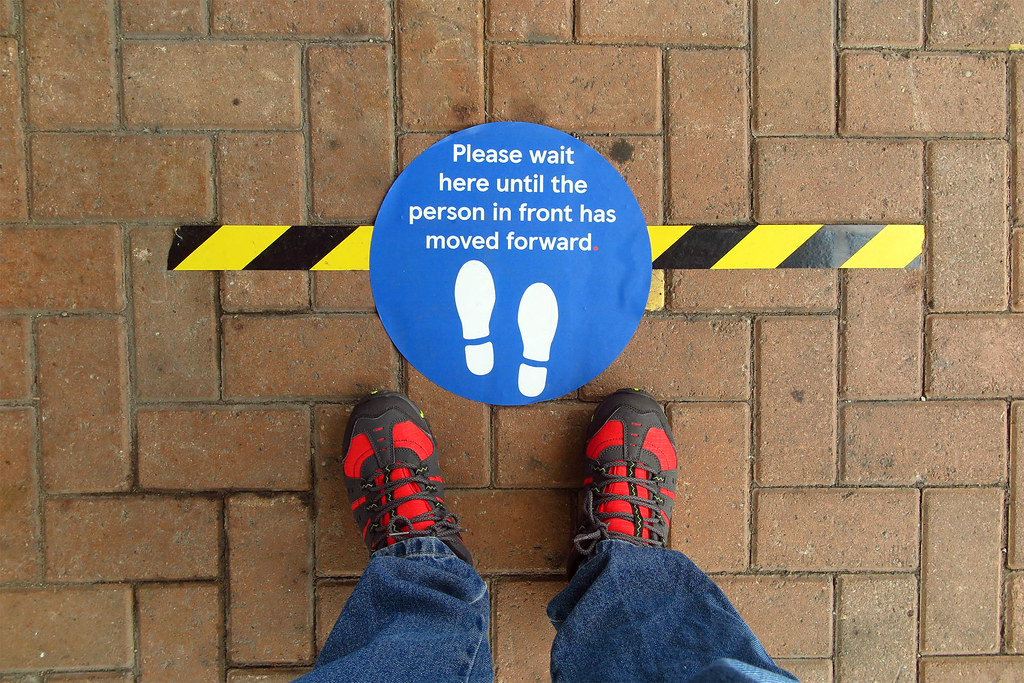 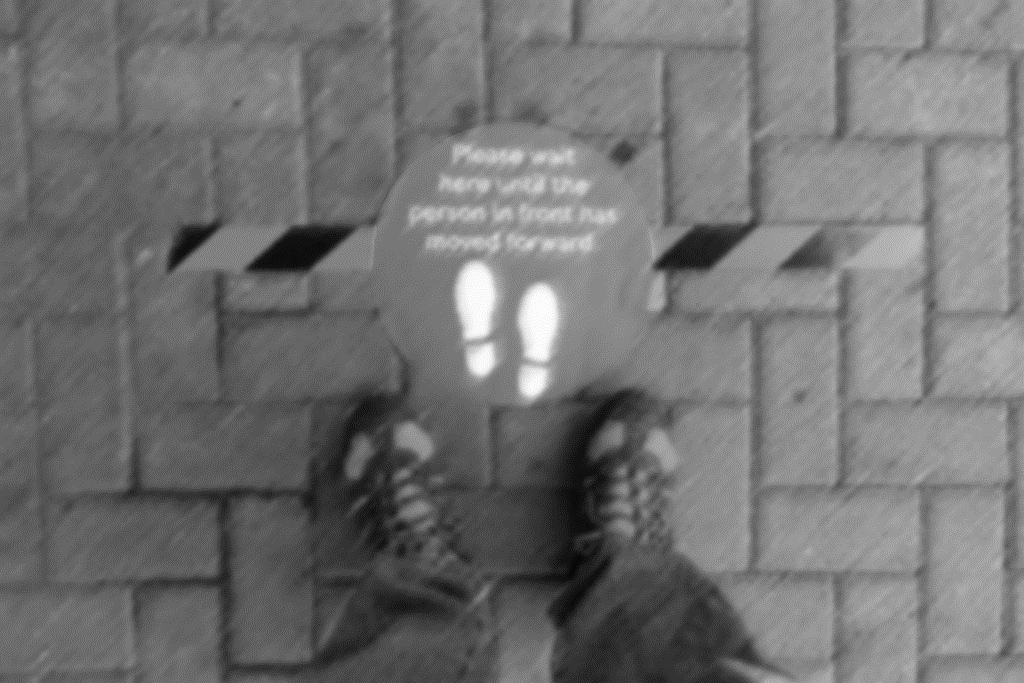 Delivered from the fear of Death
Hebrews 2:14-18
“Since the children have flesh and blood, he too shared in their humanity so that by his death he might break the power of him who holds the power of death – that is, the devil –  and free those who all their lives were held in slavery by their fear of death. For surely it is not angels he helps, but Abraham’s descendants. For this reason he had to be made like them fully human in every way, in order that he might become a merciful and faithful high priest in service to God, and that he might make atonement for the sins of the people. Because he himself suffered when he was tempted, he is able to help those who are being temped” (Heb.2:14-18 NIV).
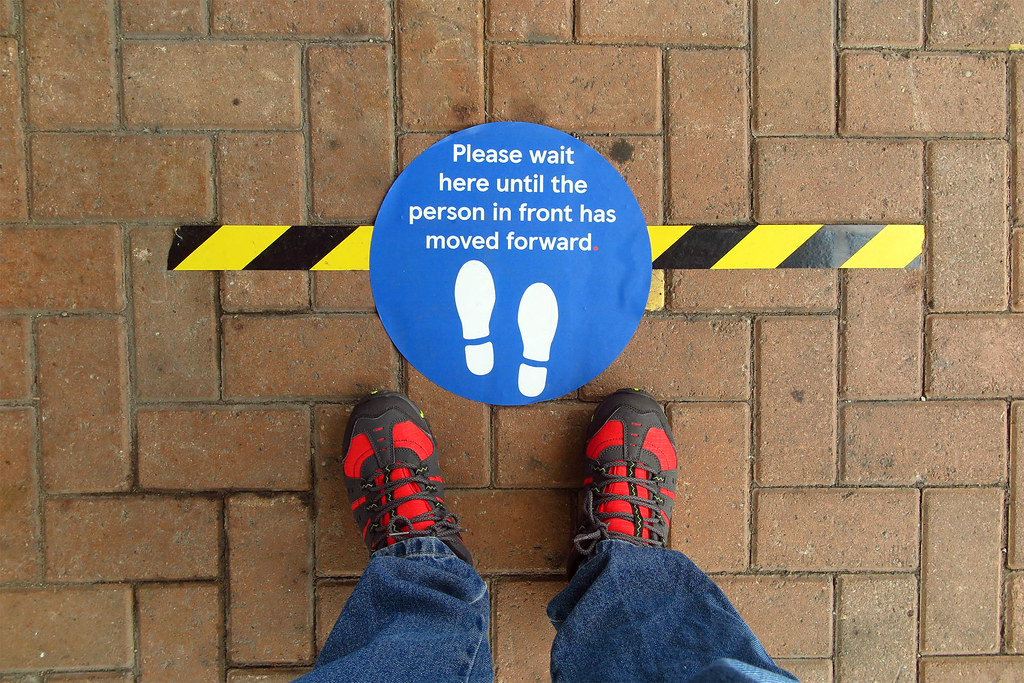 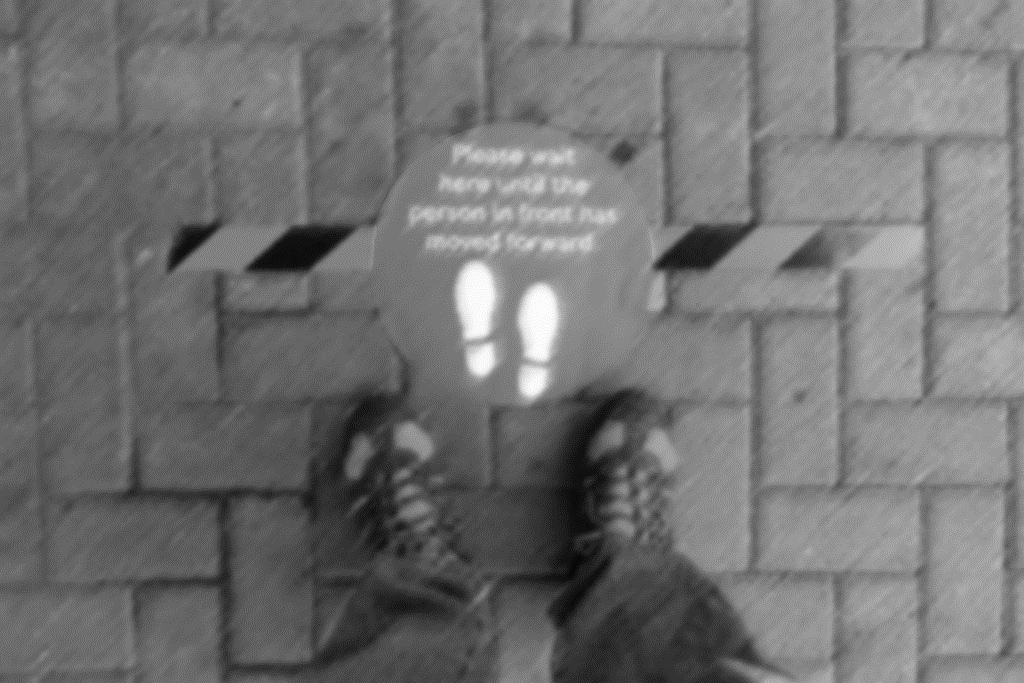 Delivered from the fear of Death
Hebrews 2:14-18
1. Deliverance is necessary
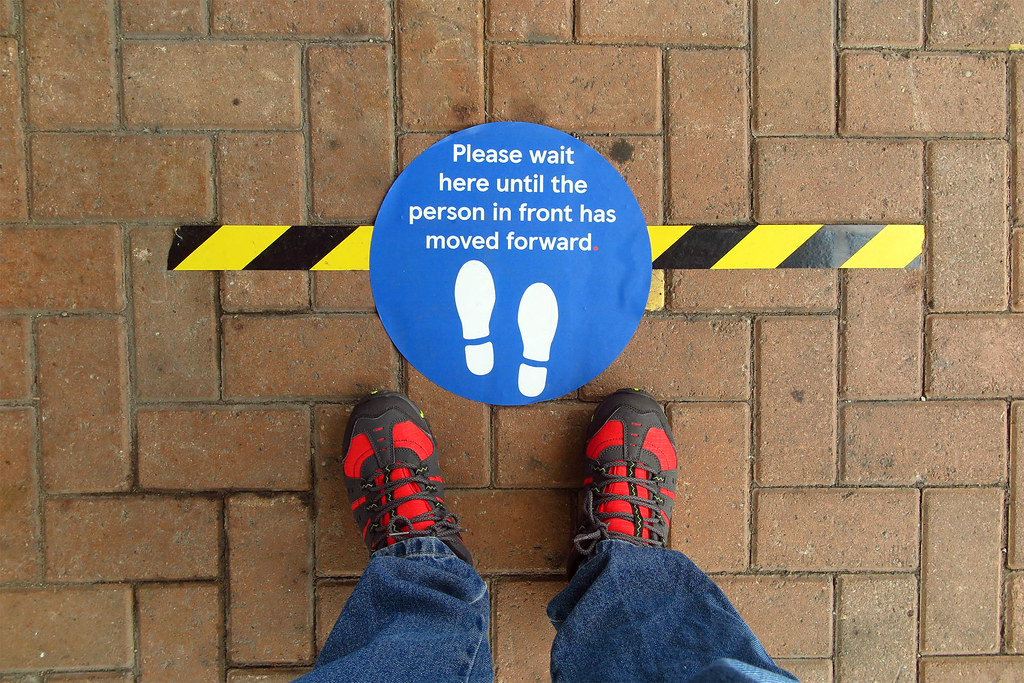 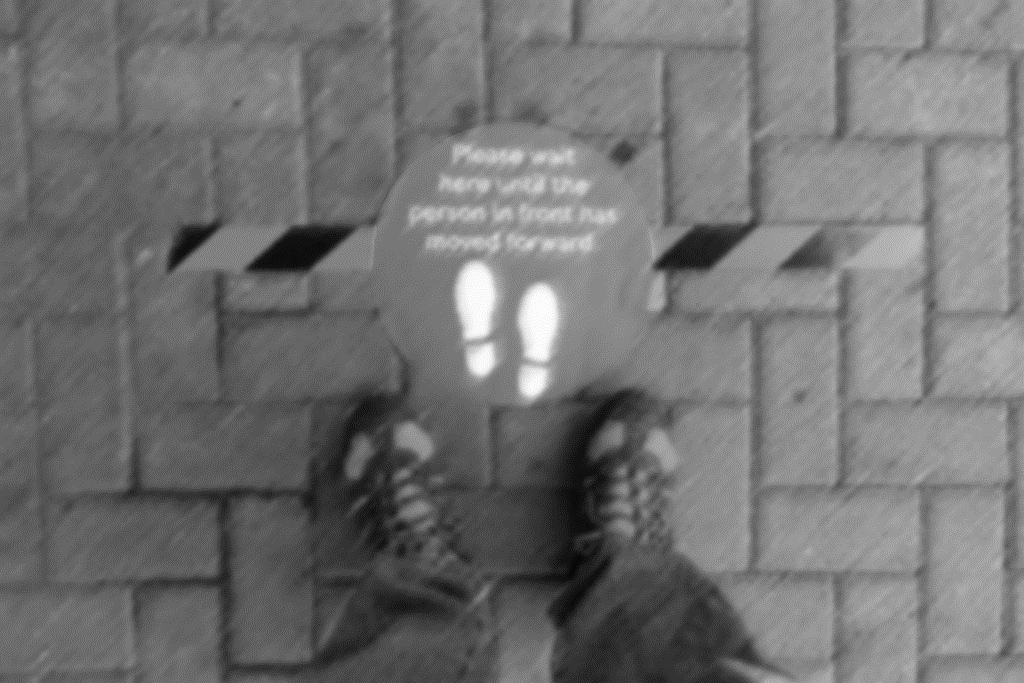 Delivered from the fear of Death
Hebrews 2:14-18
1. Deliverance is necessary
Afraid of accountability
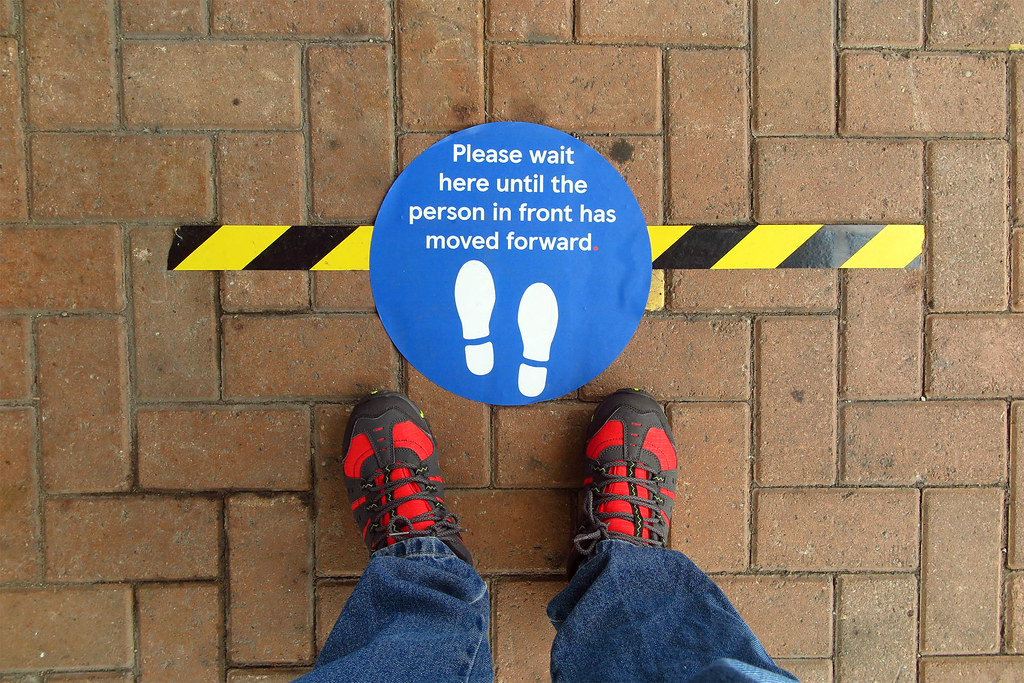 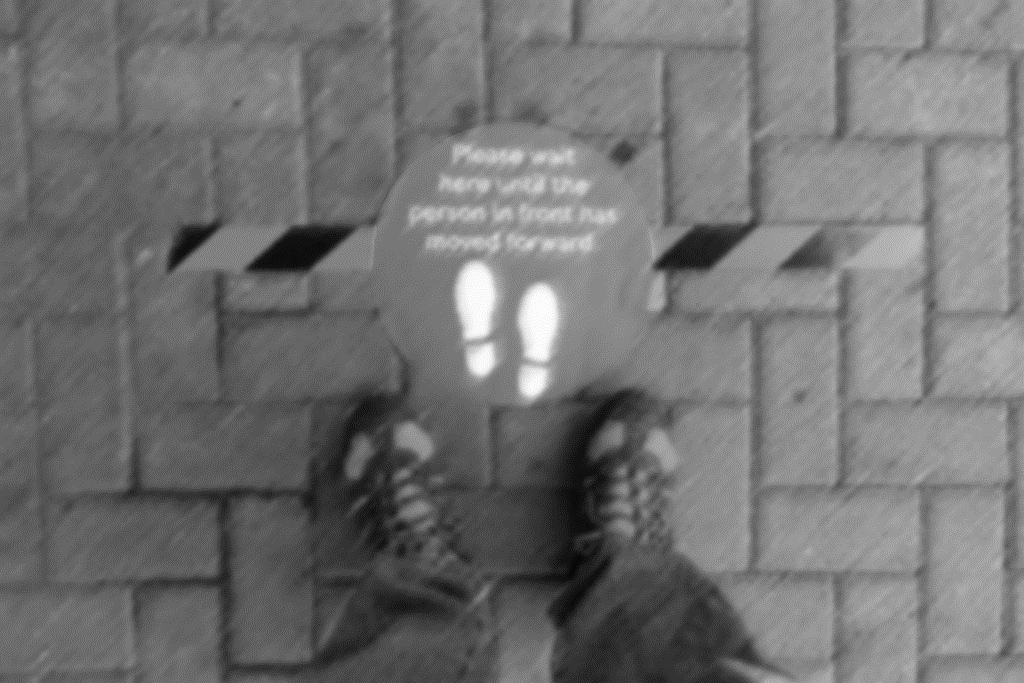 Delivered from the fear of Death
Hebrews 2:14-18
1. Deliverance is necessary
Afraid of accountability
All have “moral compass”!
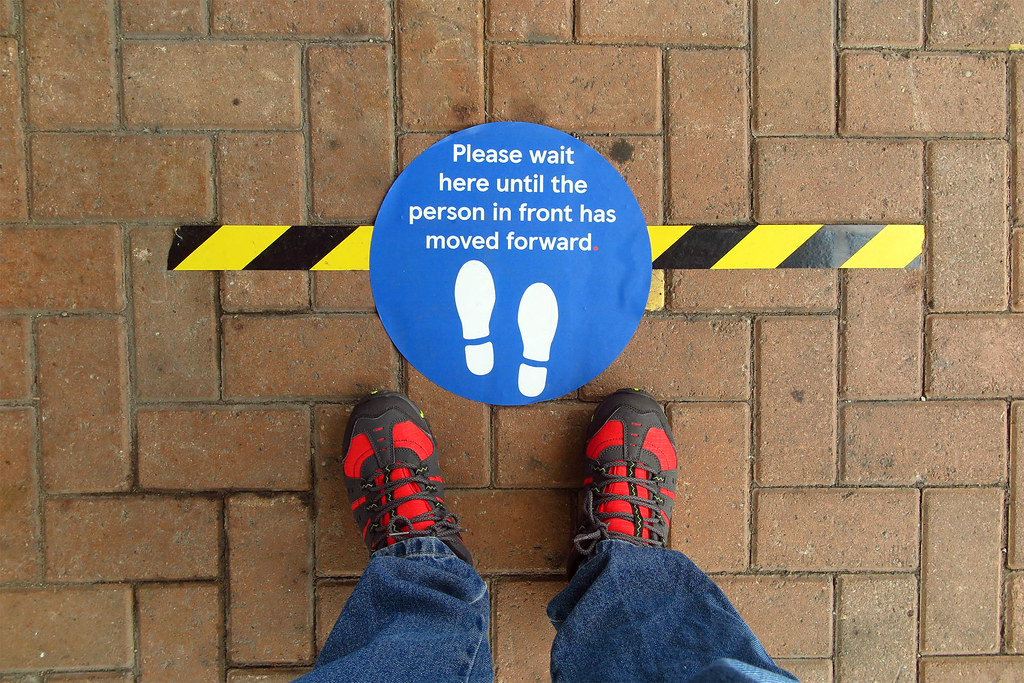 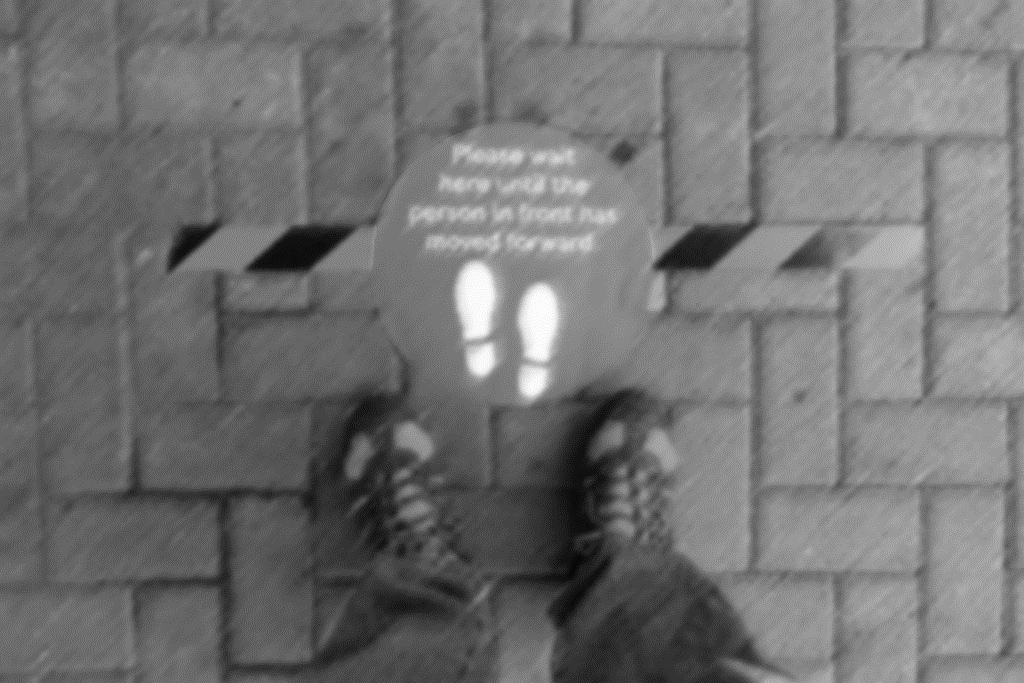 Delivered from the fear of Death
Hebrews 2:14-18
Deliverance is necessary
Deliverance accomplished!
“Since the children have flesh and blood, he too shared in their humanity so that by his death he might break the power of him who holds the power of death – that is, the devil”
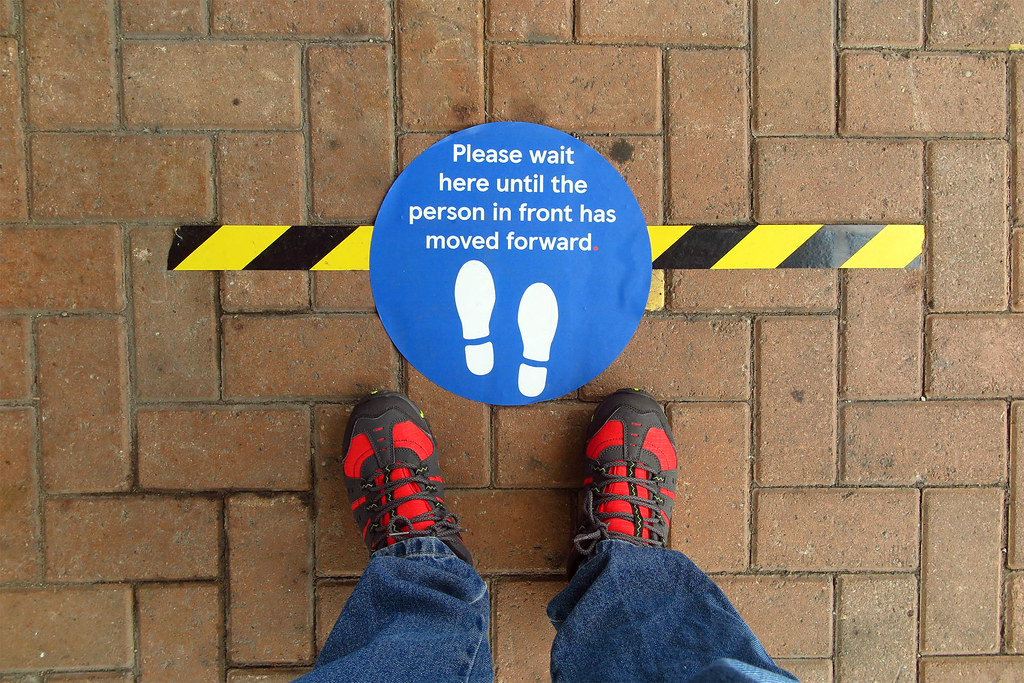 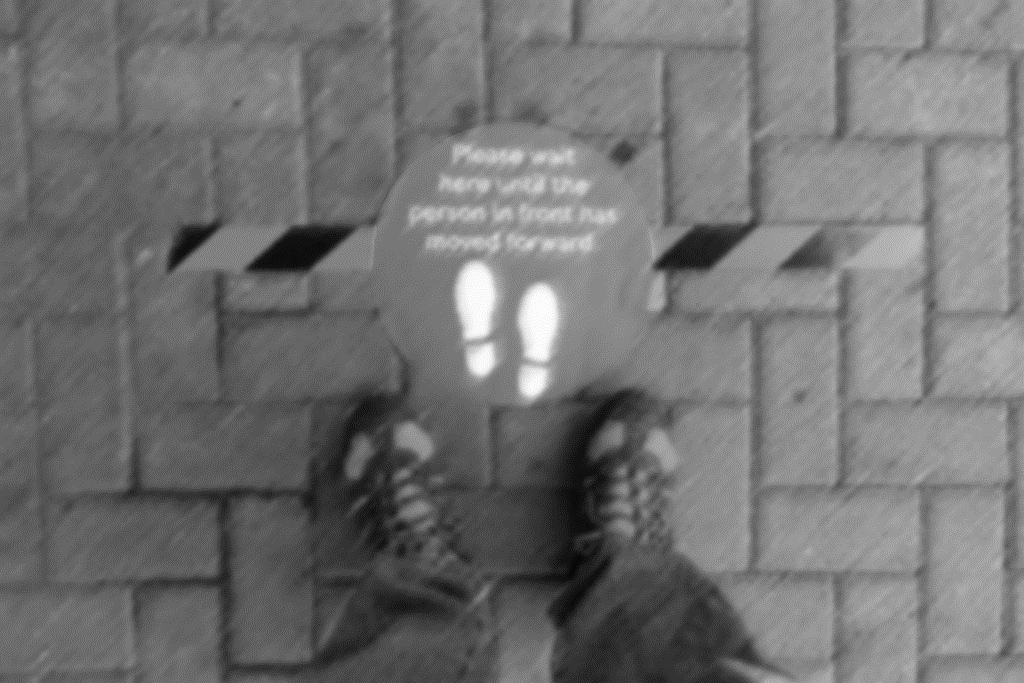 Delivered from the fear of Death
Hebrews 2:14-18
Deliverance is necessary
Deliverance accomplished!
“Since the children have flesh and blood, he too shared in their humanity so that by his death he might break the power of him who holds the power of death – that is, the devil”
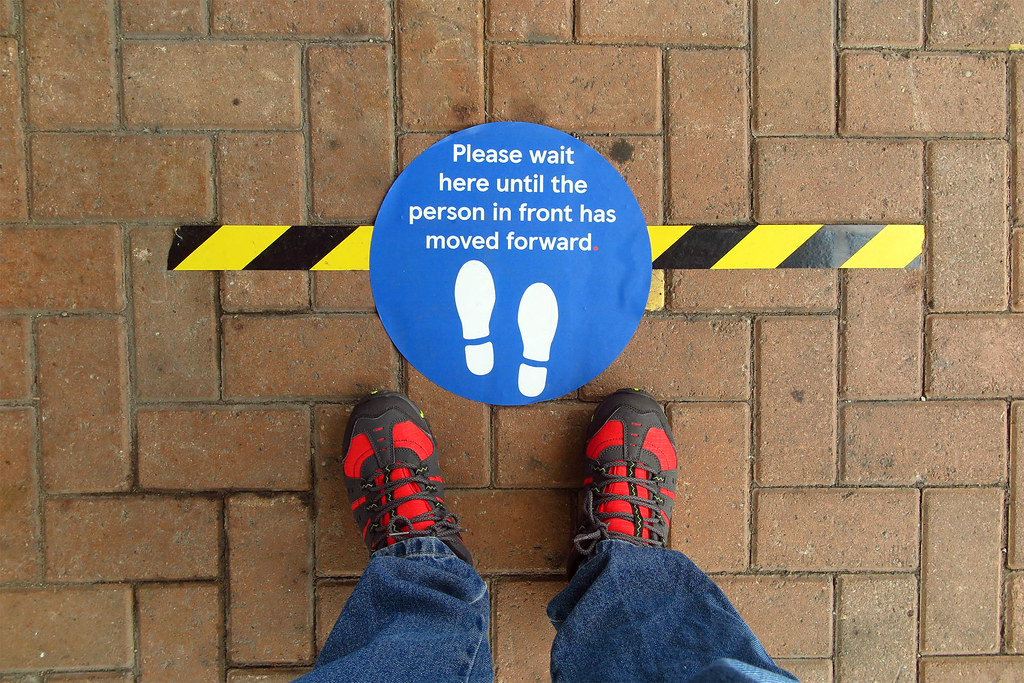 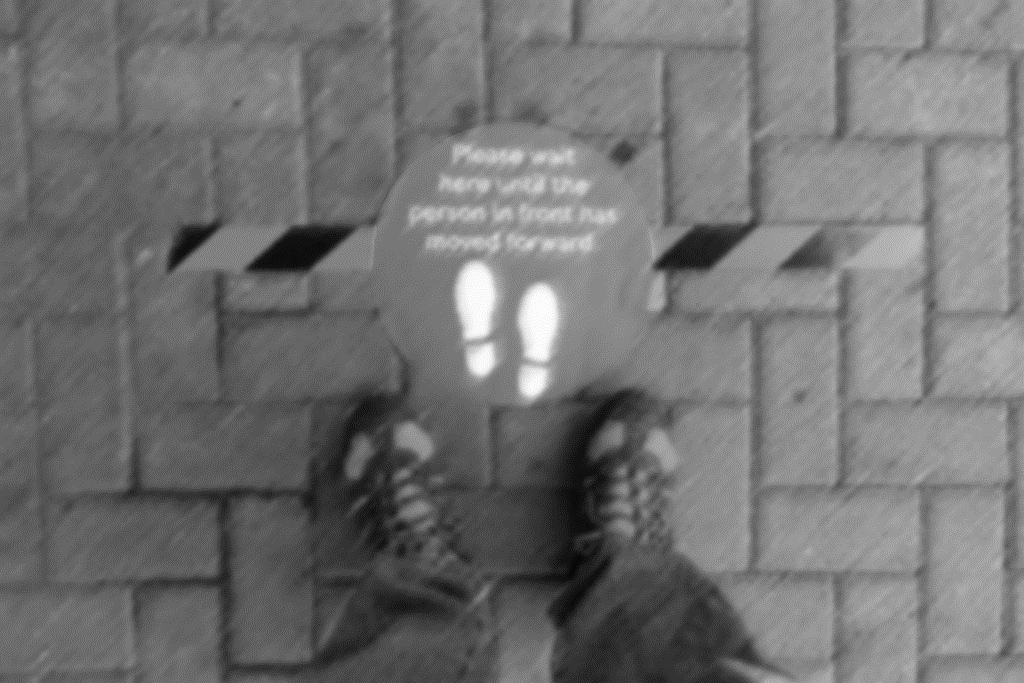 Delivered from the fear of Death
Hebrews 2:14-18
Deliverance is necessary
Deliverance accomplished!
“Since the children have flesh and blood, he too shared in their humanity so that by his death he might break the power of him who holds the power of death – that is, the devil”
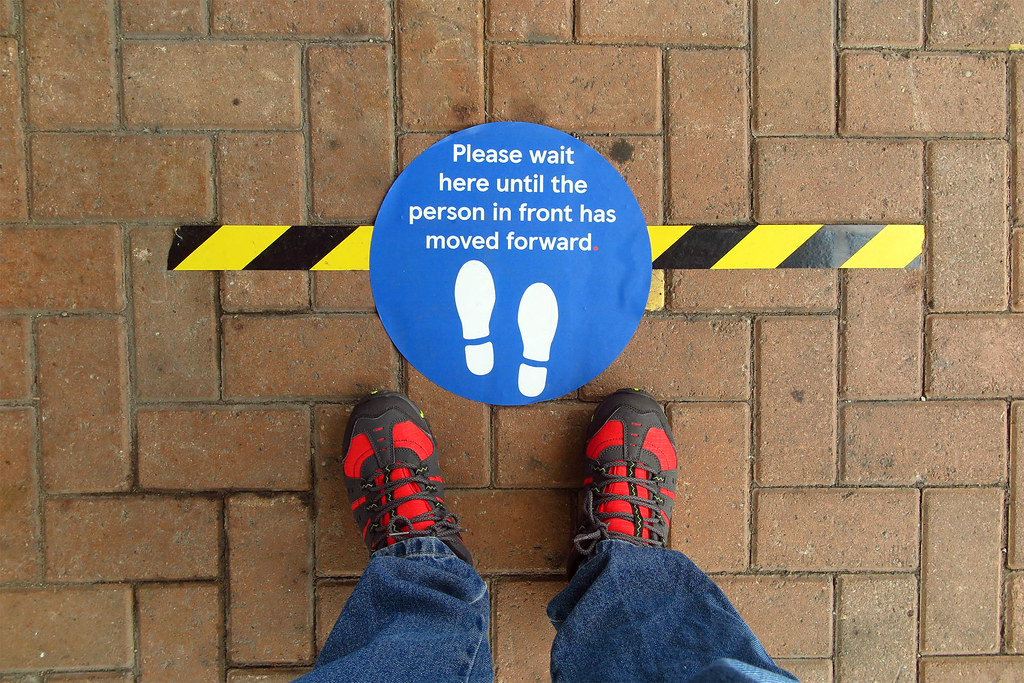 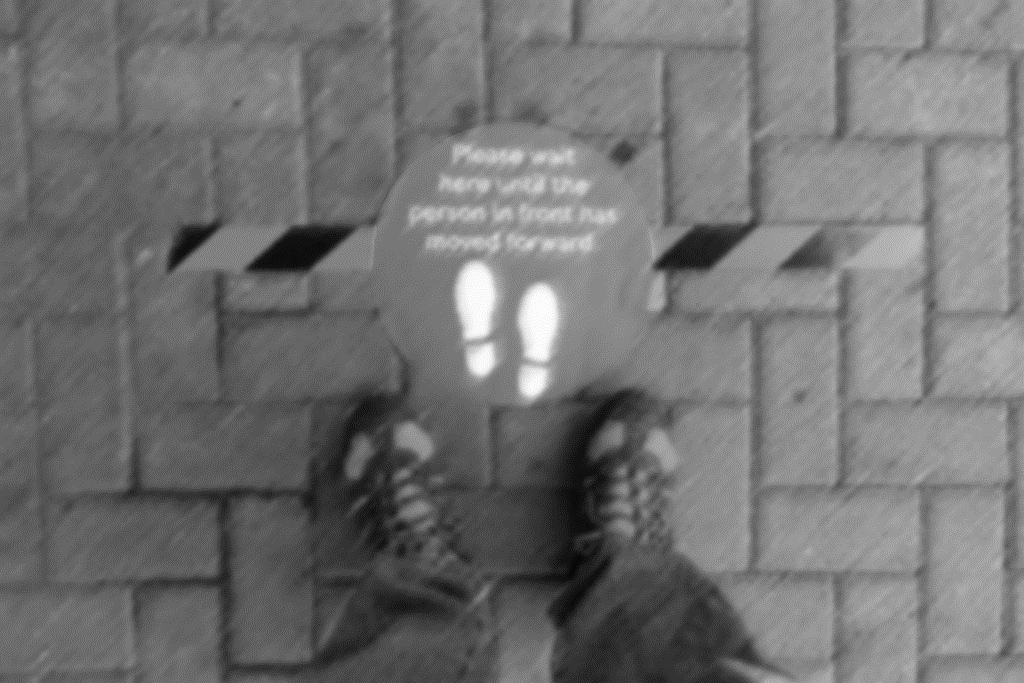 Delivered from the fear of Death
Hebrews 2:14-18
Deliverance is necessary
Deliverance accomplished!
“Since the children have flesh and blood, he too shared in their humanity so that by his death he might break the power of him who holds the power of death – that is, the devil”
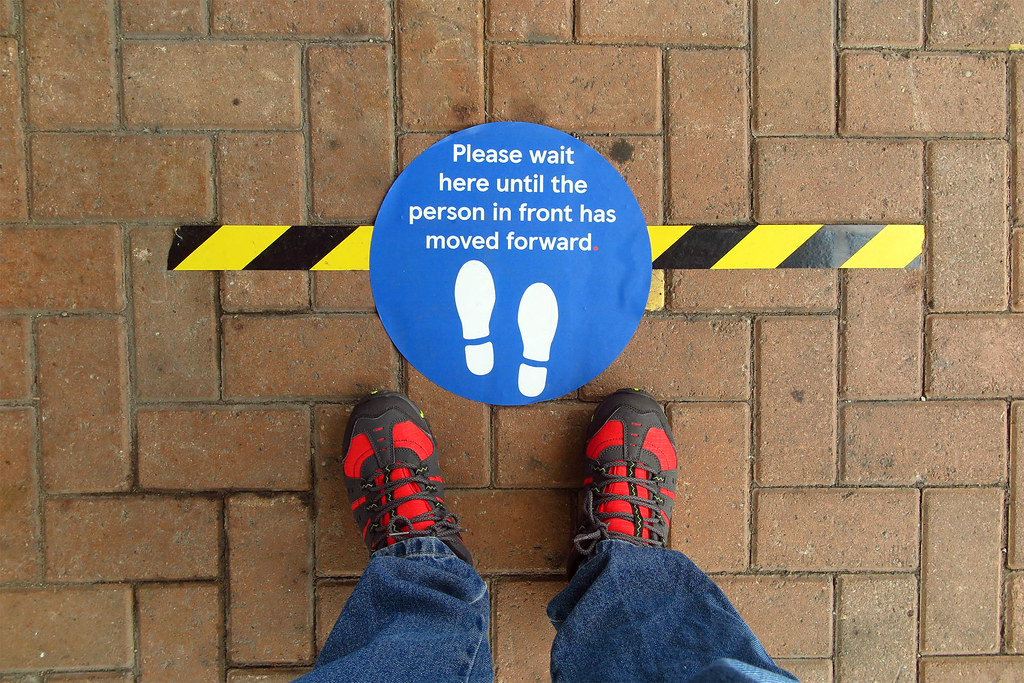 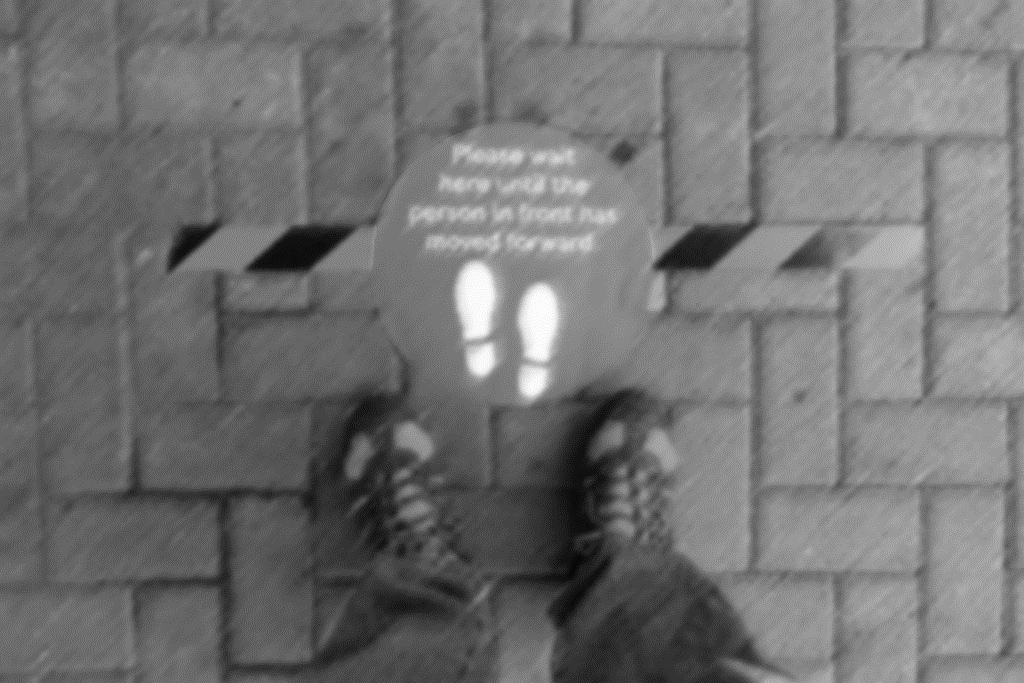 Delivered from the fear of Death
Hebrews 2:14-18
Deliverance is necessary
Deliverance accomplished!
“Since the children have flesh and blood, he too shared in their humanity so that by his death he might break the power of him who holds the power of death – that is, the devil – 
and free those who all their lives were held in slavery by their fear of death.”
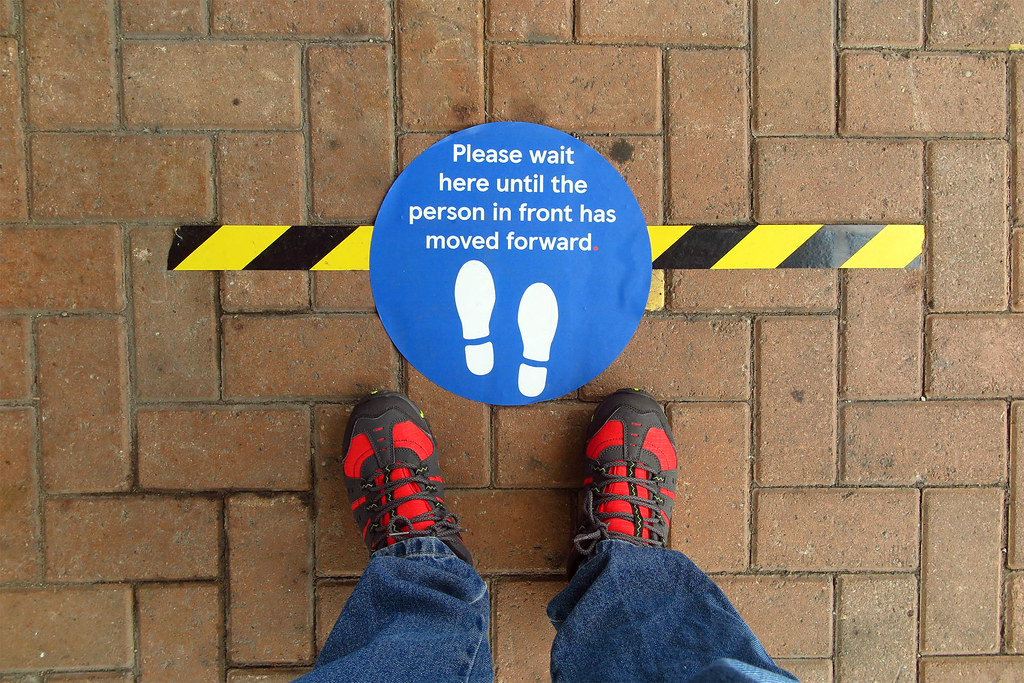 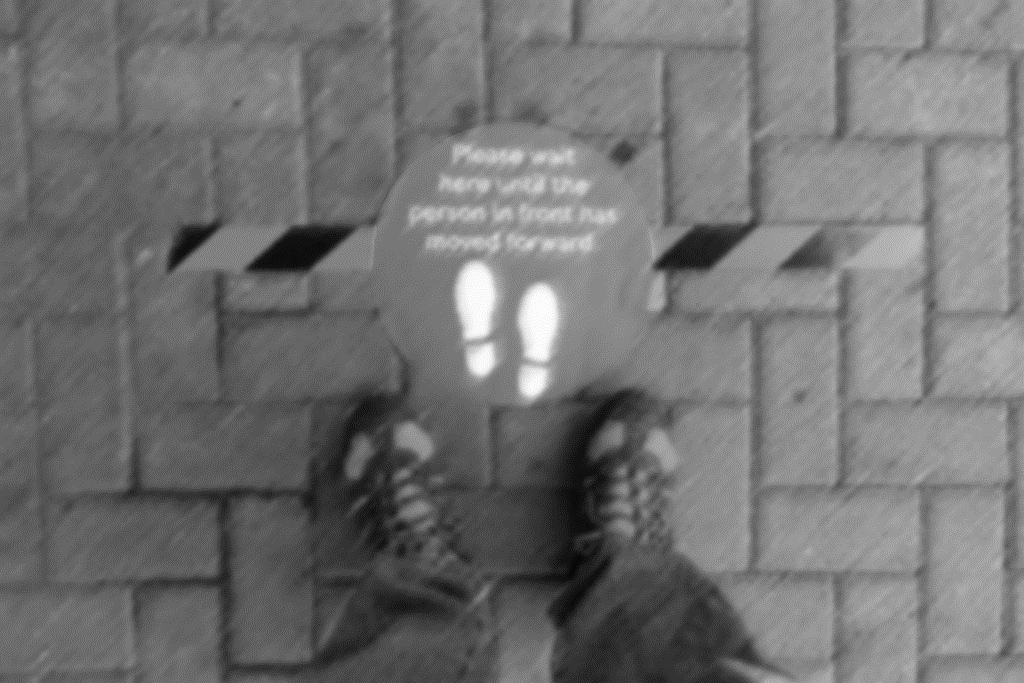 Delivered from the fear of Death
Hebrews 2:14-18
Deliverance is necessary
Deliverance accomplished!
Power is given from above
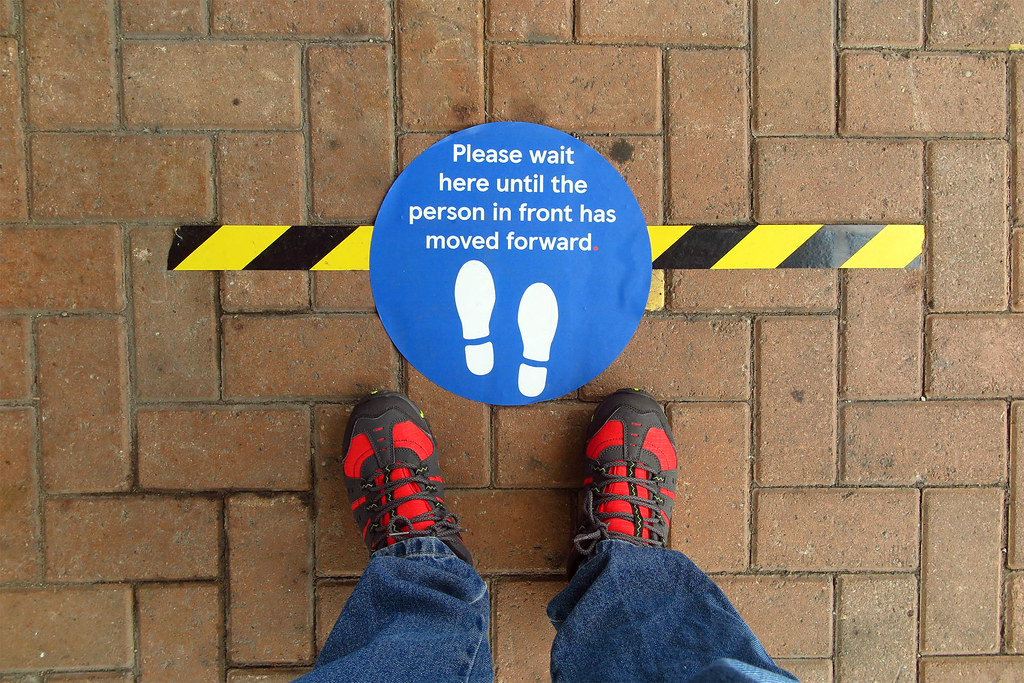 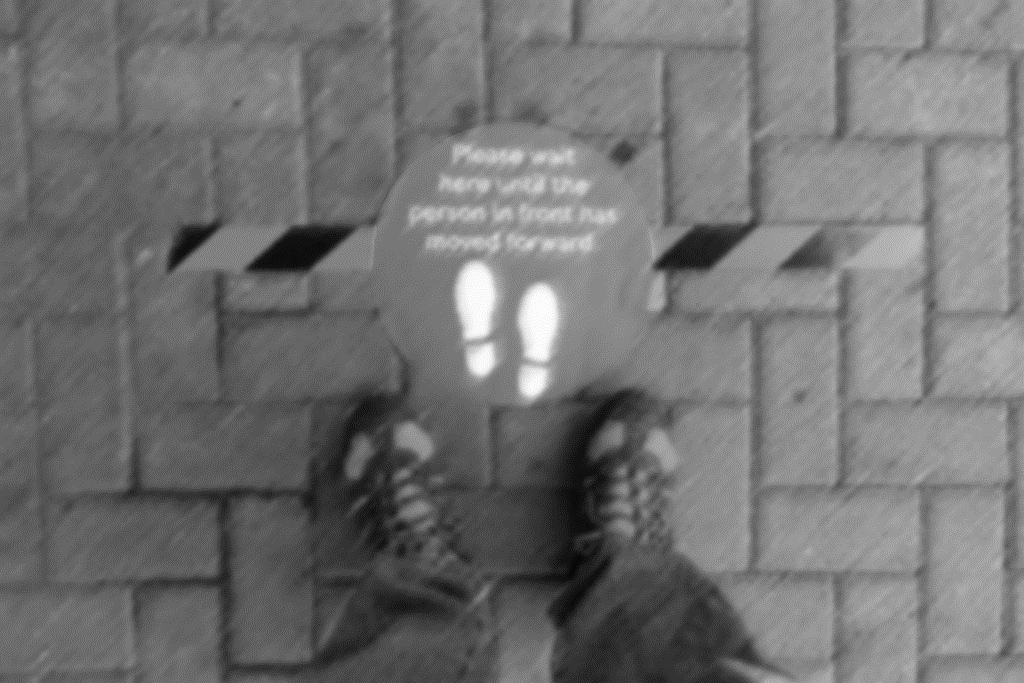 Delivered from the fear of Death
Hebrews 2:14-18
Deliverance is necessary
Deliverance accomplished!
Deliverance continues
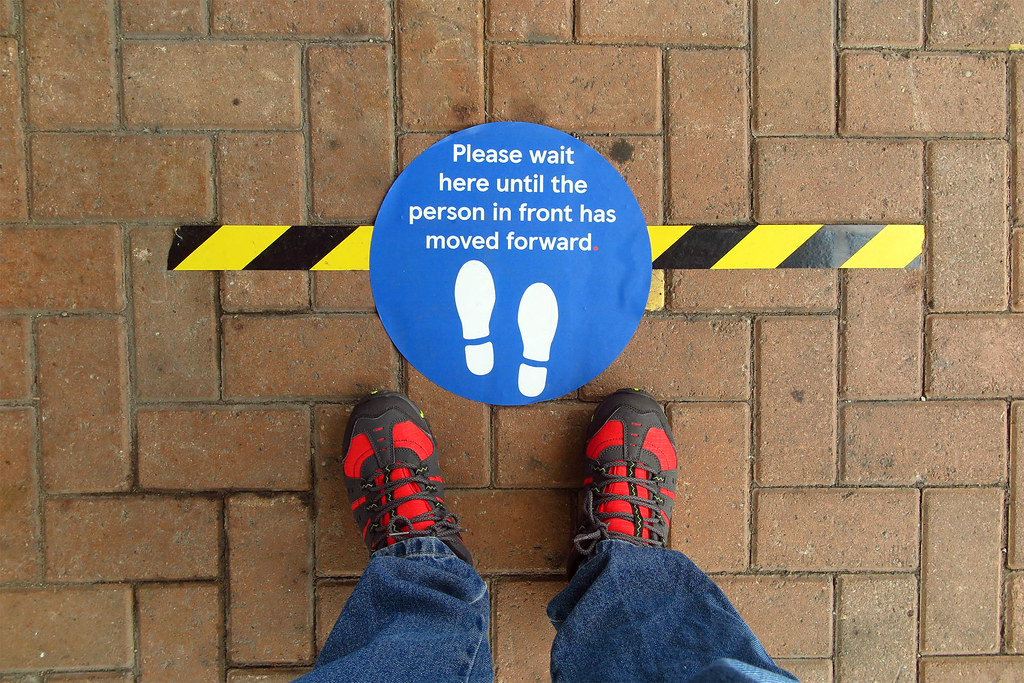 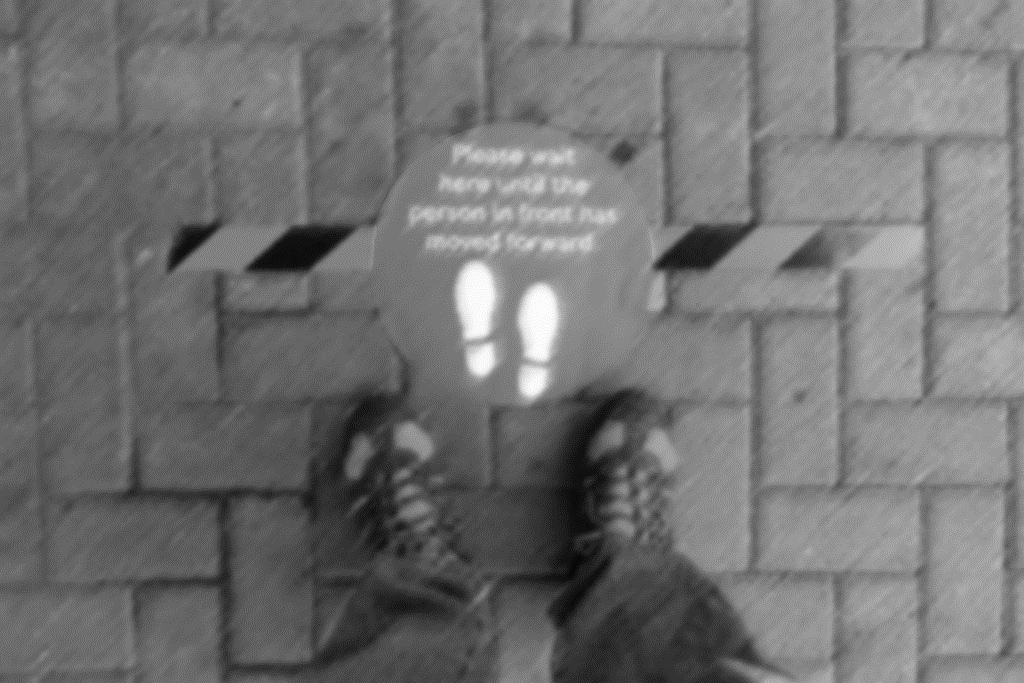 Delivered from the fear of Death
Hebrews 2:14-18
Deliverance is necessary
Deliverance accomplished!
Deliverance continues
Fear paralyses
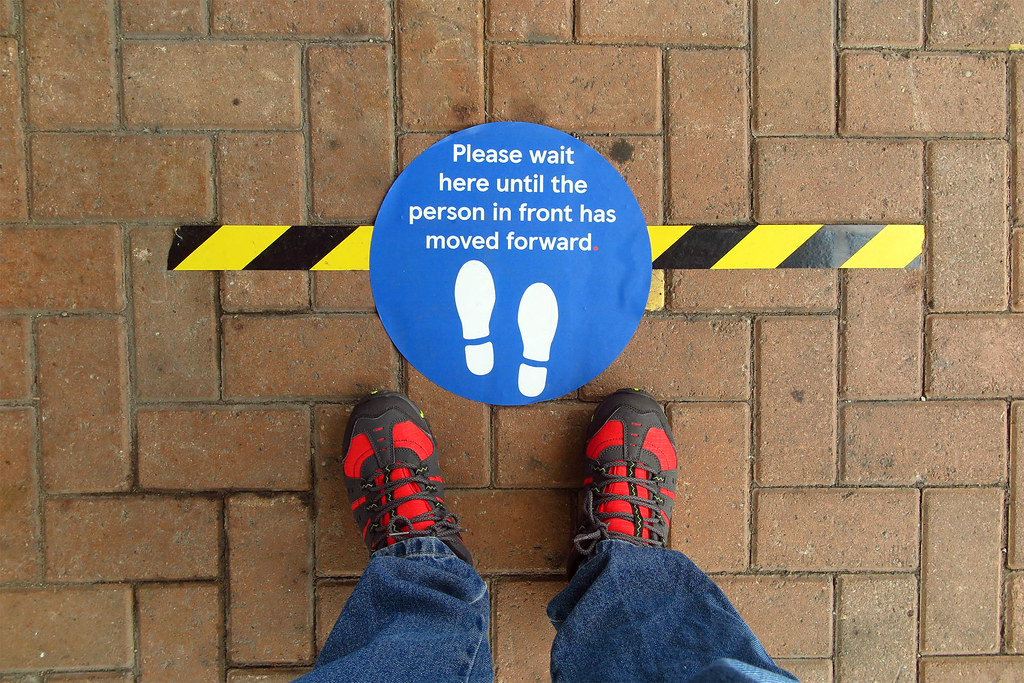 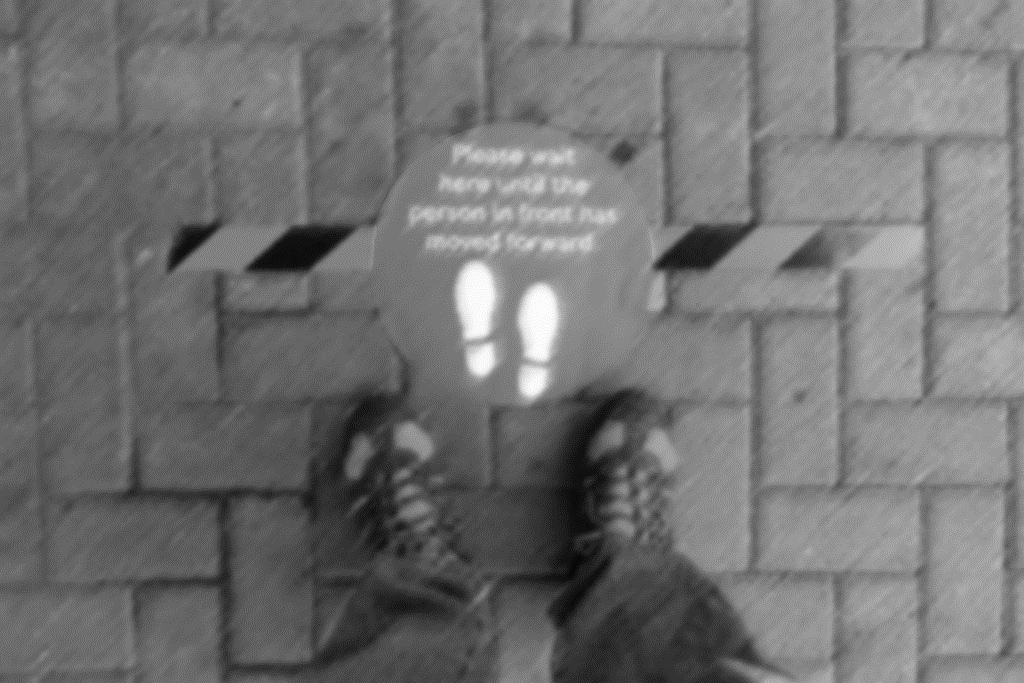 Delivered from the fear of Death
Hebrews 2:14-18
Deliverance is necessary
Deliverance accomplished!
Deliverance continues
Fear paralyses
there is no fear in love!
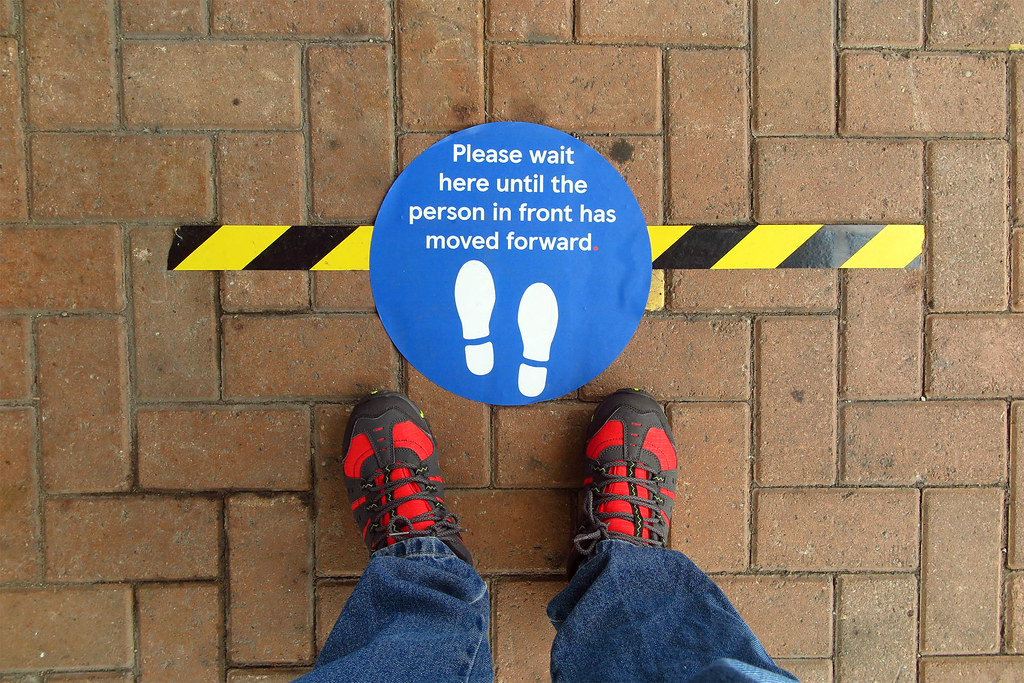 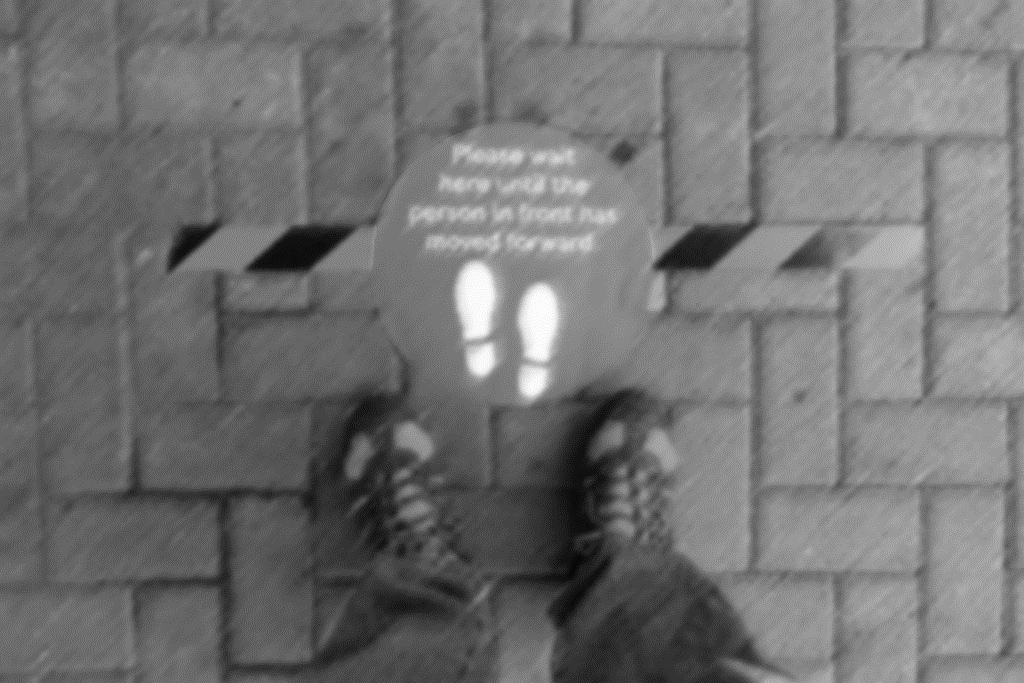 Delivered from the fear of Death
Hebrews 2:14-18
Deliverance is necessary
Deliverance accomplished!
Deliverance continues
Fear paralyses    
God is merciful
there is no fear in love!
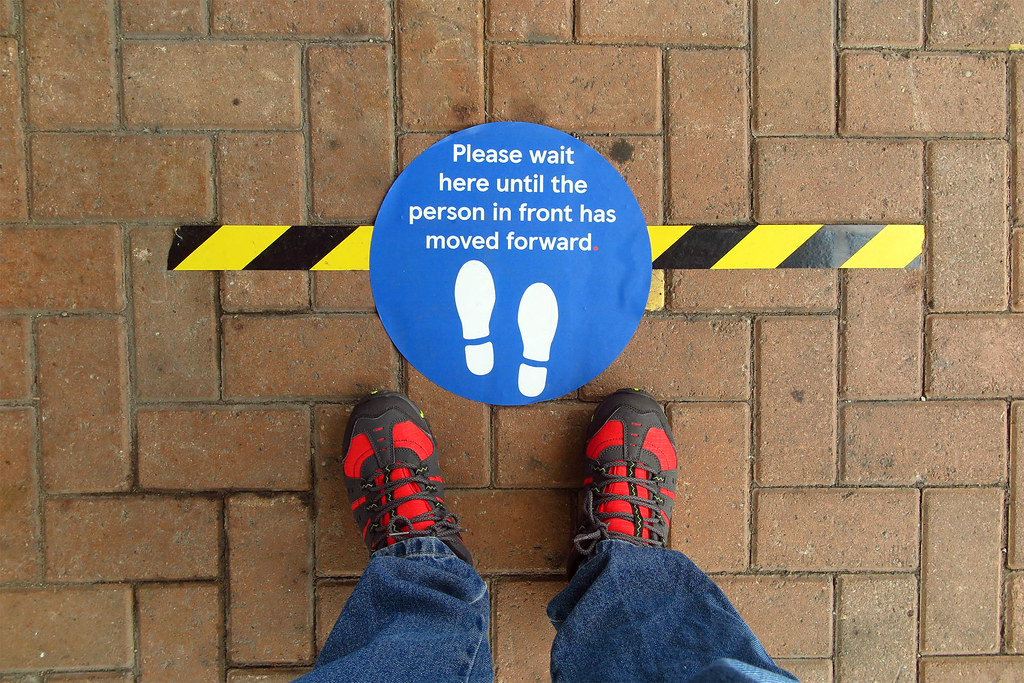 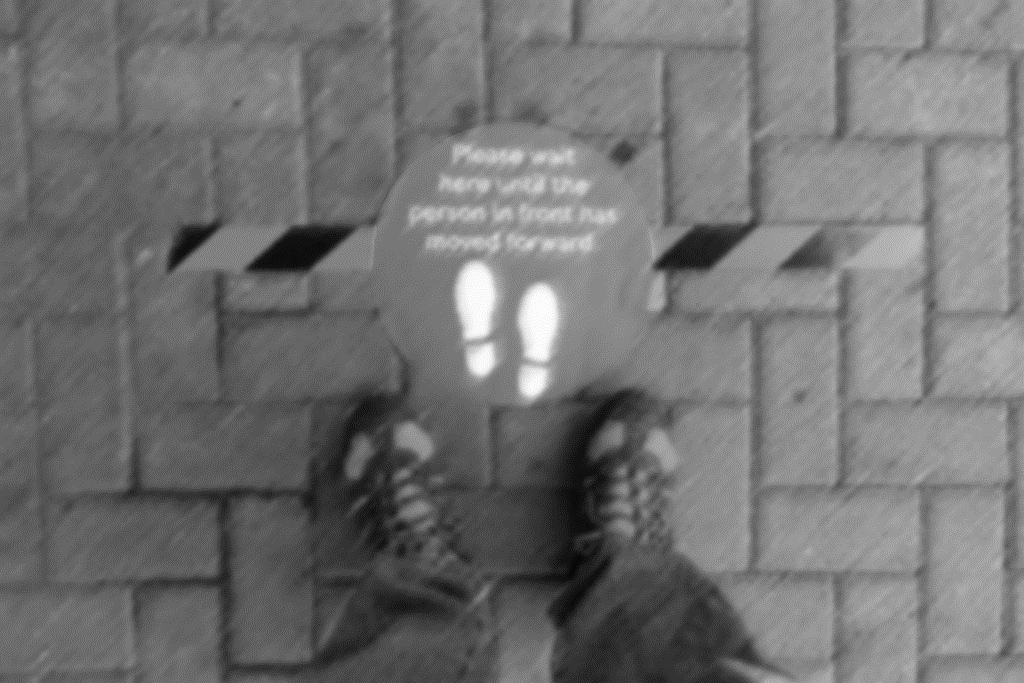 Delivered from the fear of Death
Hebrews 2:14-18
Deliverance is necessary
Deliverance accomplished!
Deliverance continues
Fear paralyses     
God is merciful
God is faithful
there is no fear in love!
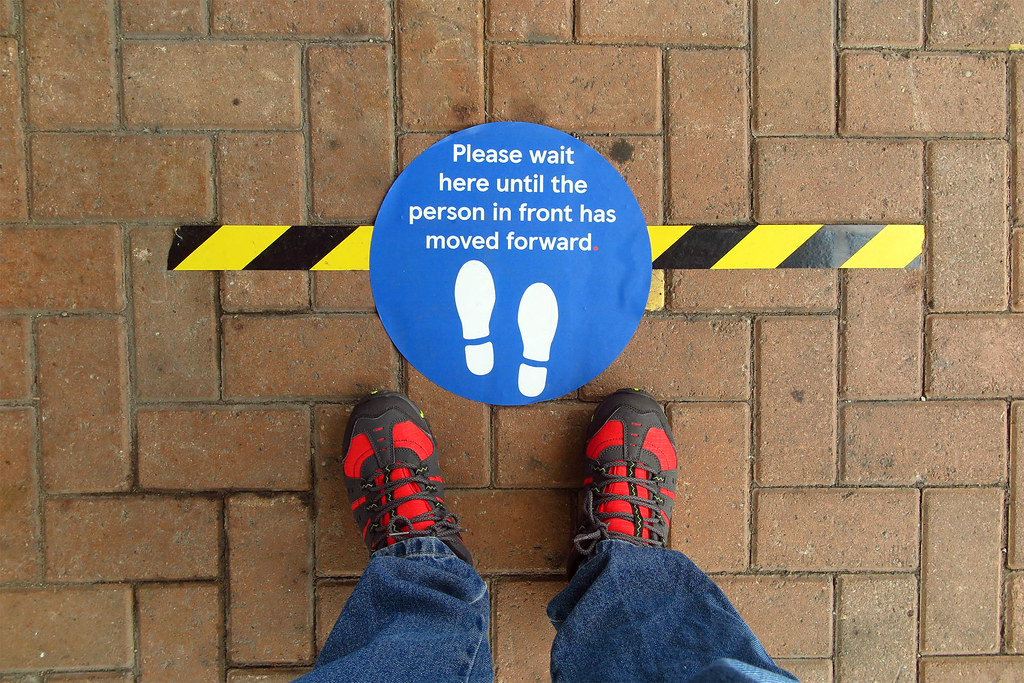 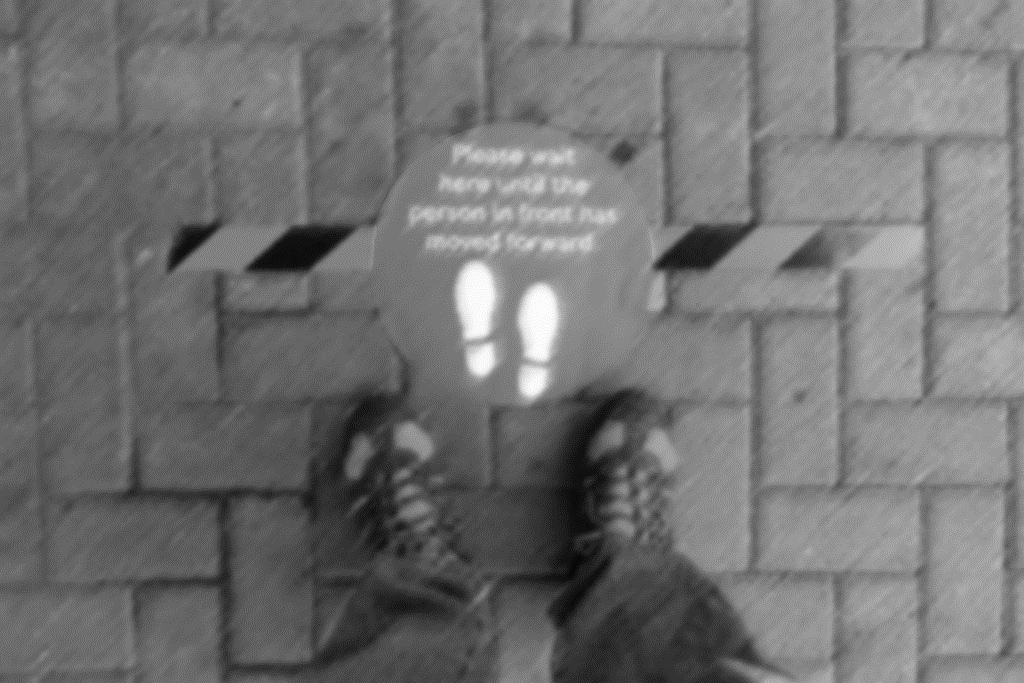 Delivered from the fear of Death
Hebrews 2:14-18
Deliverance is necessary
Deliverance accomplished!
Deliverance continues
Fear paralyses     
God is merciful
God is faithful
Jesus shares our sufferings
there is no fear in love!
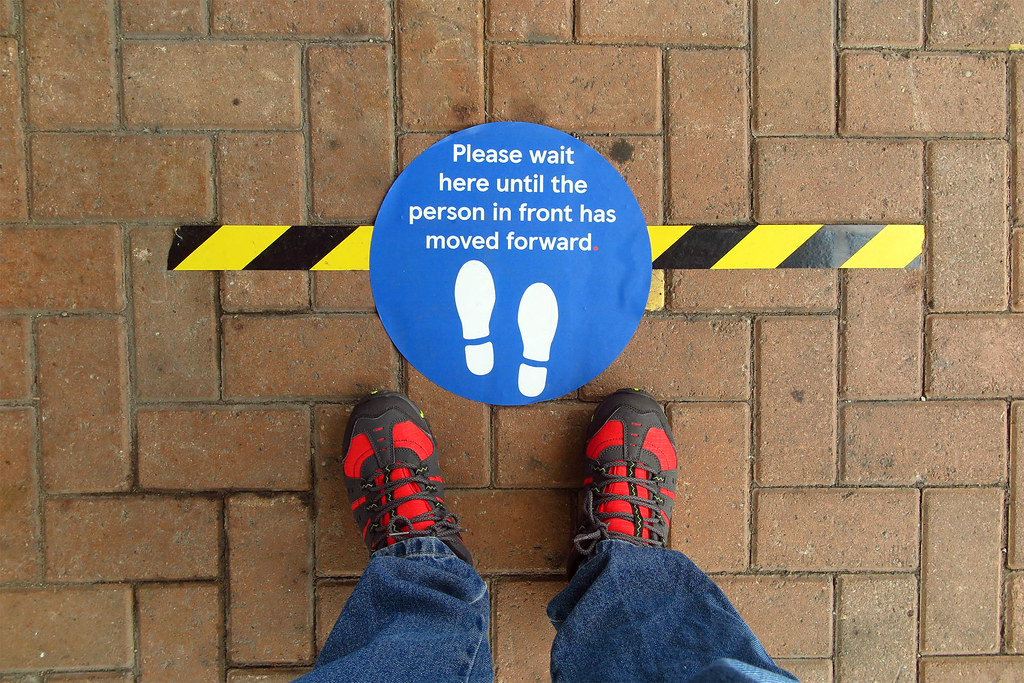 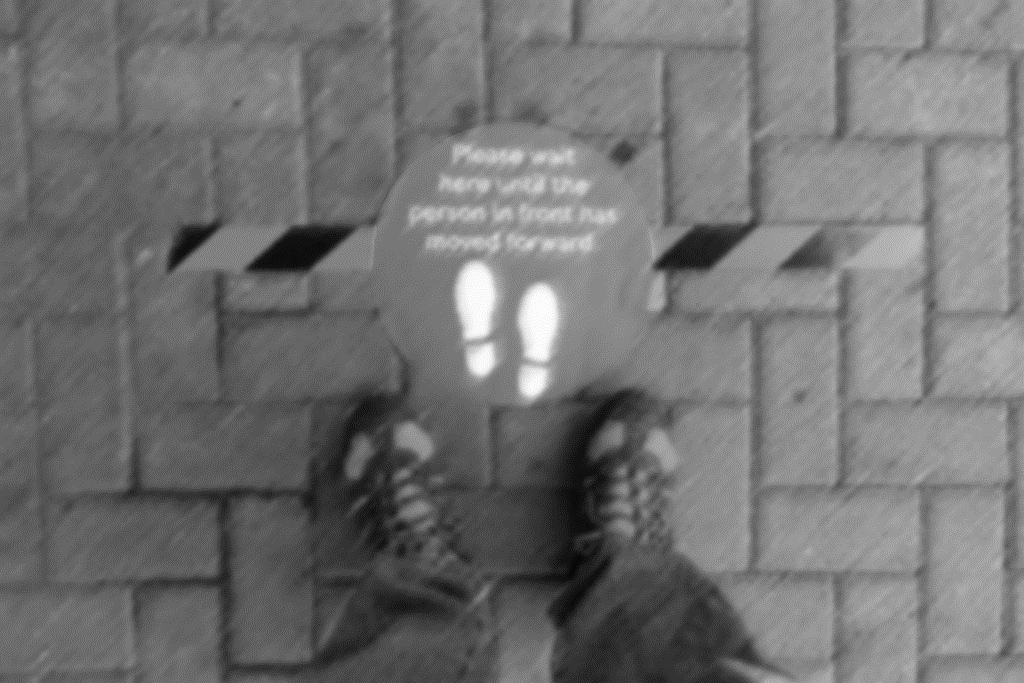 Delivered from the fear of Death
Hebrews 2:14-18
Deliverance is necessary
Deliverance accomplished!
Deliverance continues
Fear paralyses    
God is merciful
God is faithful
Jesus shares our sufferings
Jesus supplies our strength
there is no fear in love!
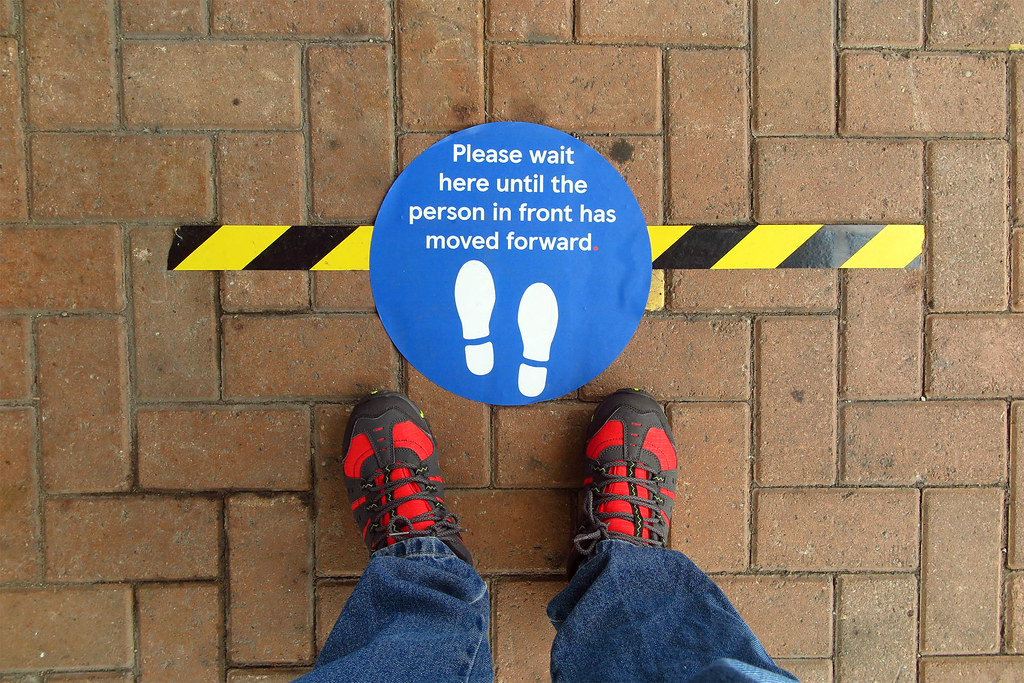 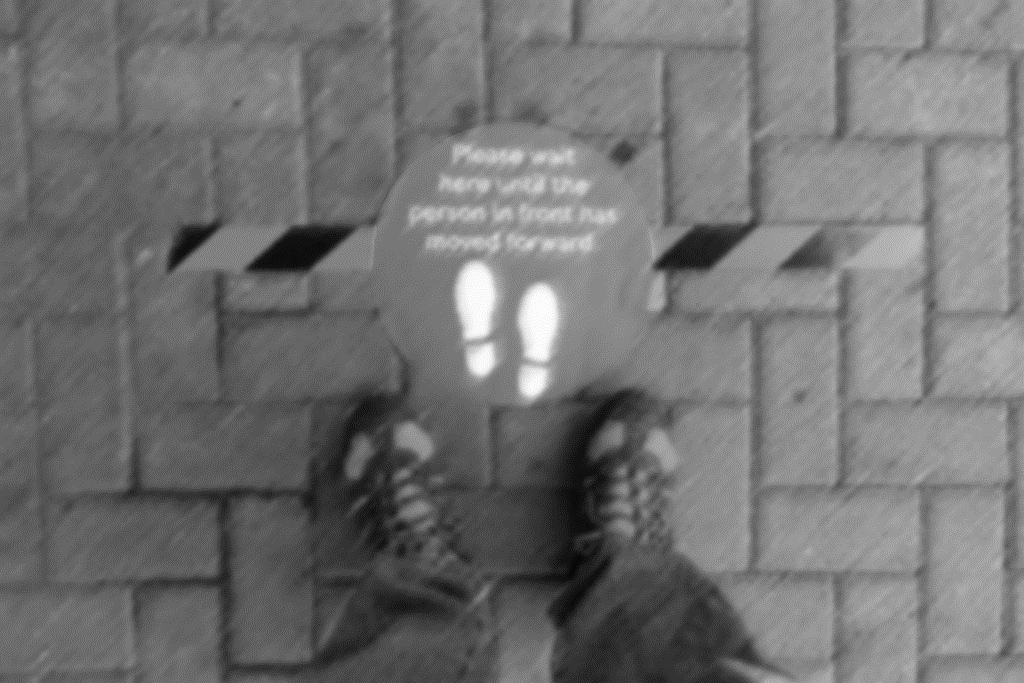 Delivered from the fear of Death
Hebrews 2:14-18
Deliverance is necessary
Deliverance accomplished!
Deliverance continues
Fear paralyses    
God is merciful
God is faithful
Jesus shares our sufferings
Jesus supplies his strength
Afraid of dying? Jesus accompanies us.
there is no fear in love!